資料６
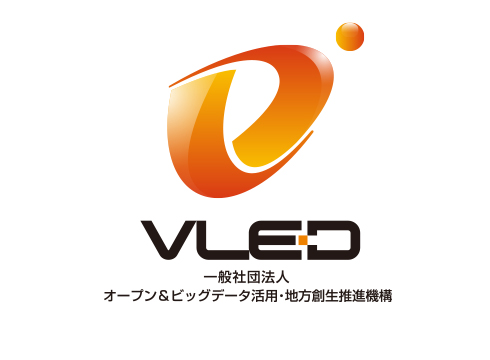 平成28年度　第３回利活用・普及委員会資料
勝手表彰の受賞者について
2017.02.23
勝手表彰受賞者一覧
2
（参考）審査関係情報
審査委員
VLED利活用・普及委員会　委員
　（中村主査、村上副主査、大向委員、川島委員、小林委員、庄司委員、福野委員）

審査スケジュール
3
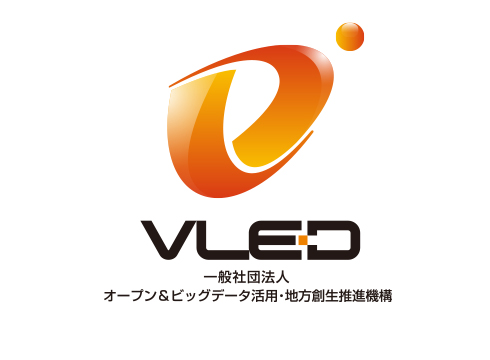